Measuring economies:GDP & fiscal policy
What is Gdp?
GDP (Gross Domestic Product) – the dollar value of all final goods and services produced in a country in a year.
Final goods – goods and services that are consumed by individuals (not used to make other goods and services)
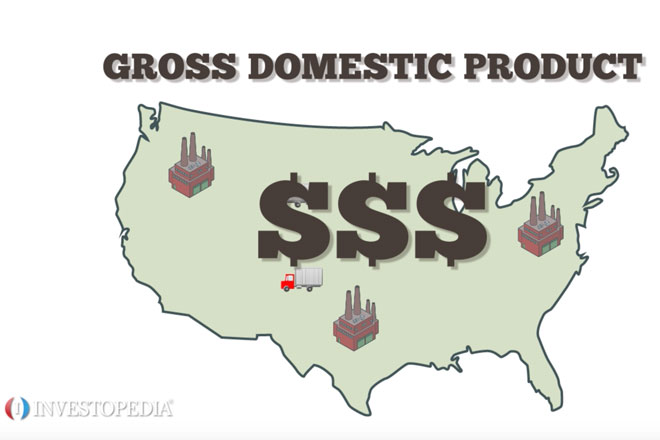 Kinds of gdp
Real GDP – adjusted for inflation (a general increase in prices)
Real GDP gives a more accurate depiction of a country’s growth by assessing the relative value of the final goods produced year-to-year.
Nominal GDP – Not adjusted for inflation
Per Capita GDP – shows a country’s growth relative to its population. 
	(GDP divided by population)
The business cycle
The business cycle describes the alternating periods of growth and decline that economies go through. 
When GDP grows, it’s called expansion.
When GDP shrinks, it’s called contraction. 

Recession – real GDP shrinks 6+ months in a row
Depression – real GDP shrinks 2+ years in a row
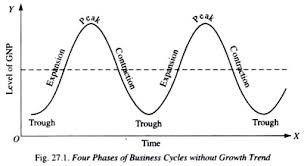 unemployment
The labor force includes all civilians age 16+ who are either working or looking for work.
The unemployment rate is the percentage of the labor force who are not working but are looking for a job.
Unemployment rises when the economy enters a recession. If the rate gets too high, the government needs to intervene.
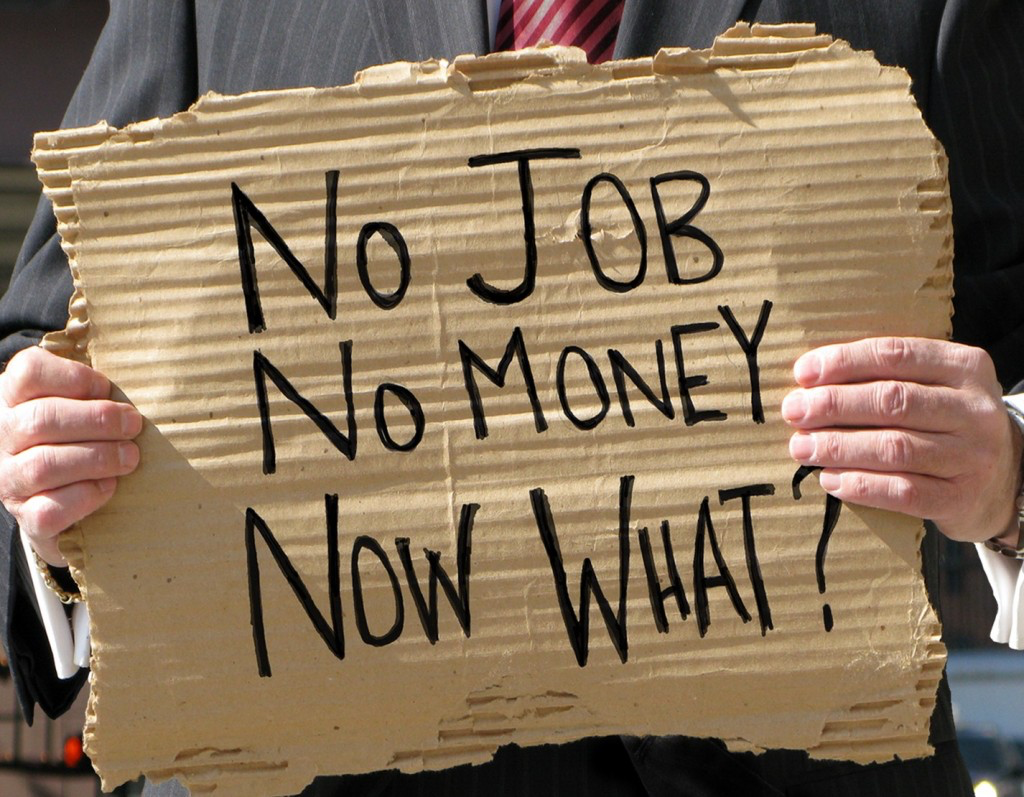 Fiscal policy - expansionary
Fiscal policy – when the government changes its spending levels and tax rates to influence the economy.
Examples of expansionary fiscal policy:
When there is a recession, the government can try to cut taxes. They hope that this will allow people to spend more money within the economy. When people buy more stuff, businesses will want to produce more and will need to hire more workers to keep up with demand.

They could also increase government spending. This way, the government will be the one creating more demand for goods and services, hopefully reaching the same result.
Fiscal policy - contractionary
If the economy is expanding too quickly, there may be a high rate of inflation. The government needs to slow this down! They also need to make up for all the money they lost during the recession and try to pay off the national debt.
Examples of contractionary fiscal policy: 
Decrease government spending
Increase taxes


These policies reduce the demand for goods and services, driving prices back down.
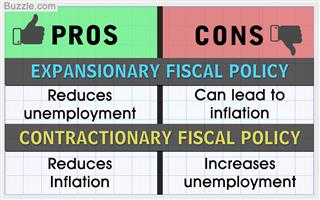